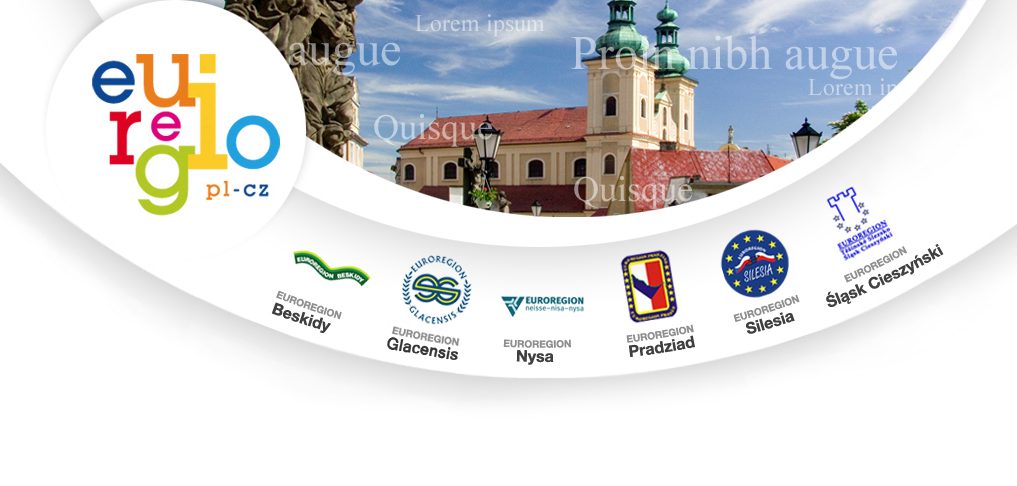 PROJEKT „EUREGIO PL-CZ” euroregiony na polsko-czeskim pograniczu
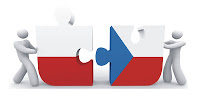 …uczymy się, przedstawiamy się, poznajemy, analizujemy…
Trutnov, 27.03.2014r.
Czemu taki projekt?
Doświadczenia naszych euroregionów z ostatnich 20 lat skłoniły nas do pewnych podsumowań i chęci zaprezentowania tego co udało nam się na przestrzeni lat osiągnąć dzięki woli i chęci wielu ludzi oraz finansowemu wsparciu Unii Europejskiej. 
Projekt polega na wzajemnym poznawaniu specyfiki 6 Euroregionów funkcjonujących na pograniczu polsko-czeskim, a także skorzystanie z wiedzy i doświadczenia bardziej rozwiniętych Euroregionów działających na innych pograniczach europejskich.
Nasz projekt jest pierwszym tego typu przedsięwzięciem w Polsce i Czechach, gdzie aż 6 euroregionów PL-CZ pogranicza promuje współpracę transgraniczną, Fundusze Mikroprojektów wraz z ich beneficjentami oraz POWT RCz-RP. Dzięki realizacji tego projektu pierwszy raz na tak szeroką skalę pokażemy jak środki z UE stały się siłą napędową rozwoju współpracy transgranicznej na PL-CZ pograniczu
Merytoryczna wymiana doświadczeń i najlepszych praktyk, analiza problemów i barier we współpracy transgranicznej oraz nawiązanie i zintensyfikowanie sieci kontaktów i wzajemnej współpracy będą stanowić podwaliny stabilnej i rzetelnej realizacji Programu PL-CZ w nowym okresie programowania 2014-2020.
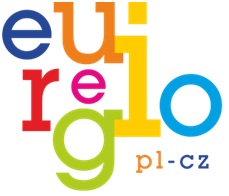 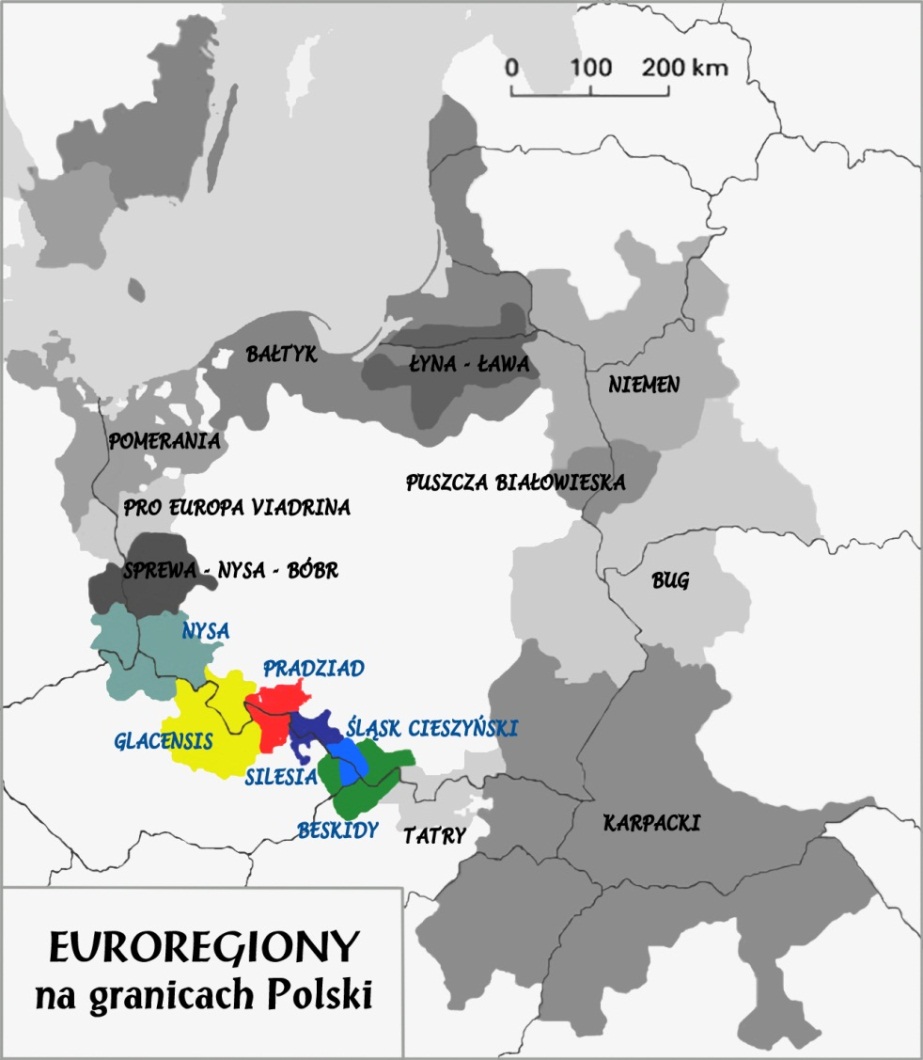 6 euroregionów PL-CZ
Długość granicy PL/CZ wynosi 796 km, co stanowi 22,7% łącznej granicy Polski oraz około 33% całkowitej długości granicy czeskiej
Powierzchnia całego obszaru pogranicza wynosi 47 097 km2. Z tego czeska część pogranicza obejmuje 23 135 km2, co stanowi prawie jedną trzecią (29,2%) całej powierzchni kraju. Polska część obszaru przygranicznego objętego Programem zajmuje powierzchnię 23 962 km2, co stanowi 7,7% powierzchni całego kraju
Liczba ludności ok. 7 mln obywateli, w tym na terenie czeskiej części obszaru pogranicza ok. 3,3 miliona mieszkańców, co stanowi jedną trzecią ludności Republiki Czeskiej. Na polskim terenie obszaru pogranicza ok. 3,7 miliona osób, co stanowi 9,9% ludności Polski.
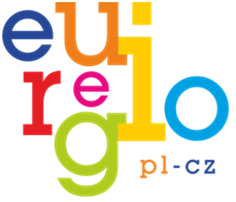 Cele projektu
Głównym celem projektu jest pogłębienie wzajemnej współpracy oraz zdobywanie nowych doświadczeń przez Euroregiony na PL-CZ pograniczu, które stanowić będą podstawę do przygotowania na przyszły okres programowania po 2013 roku.
Celem projektu jest również dążenie do poprawy warunków realizowanej współpracy transgranicznej euroregionów PL-CZ i postrzegania jej jako modelowej, a także promocja tej współpracy rozumianej całościowo w PL i CZ  jak również poza tymi granicami tj. w obrębie Unii Europejskiej.
Cele szczegółowe projektu to:    
wzajemne poznanie euroregionów PL-CZ i ich działalności, zintensyfikowanie wzajemnej współpracy w celu zbudowania wzajemnego zaufania,
skorzystanie z nowych doświadczeń rozwiniętych regionów zagranicznych oraz wykorzystanie ich w kształtowaniu kierunków współpracy po 2013,
zdefiniowanie problemów będących barierą dla dynamizmu współpracy transgranicznej, zwiększenie świadomości oraz wiedzy nt. możliwości i efektów współpracy transgranicznej,
dążenie do aktywizacji PL-CZ Komisji Międzyrządowej.
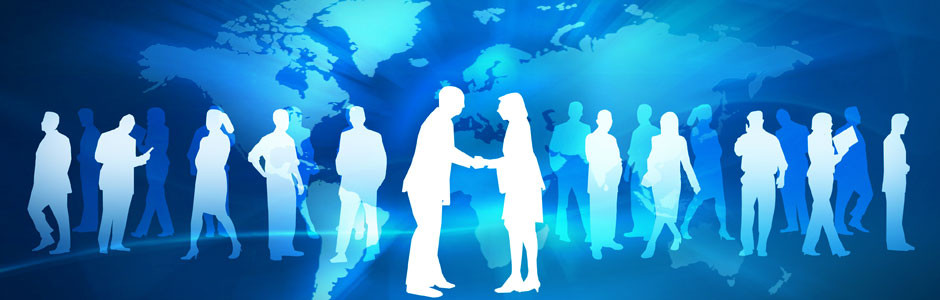 Partnerzy Projektu
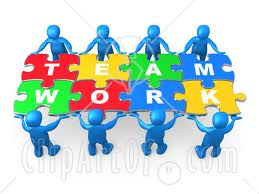 Czas trwania projektu
Termin rozpoczęcia rzeczowej realizacji projektu:
01.01.2012

Termin zakończenia rzeczowej realizacji projektu:
31.12.2014

Czas trwania projektu (w miesiącach):
36
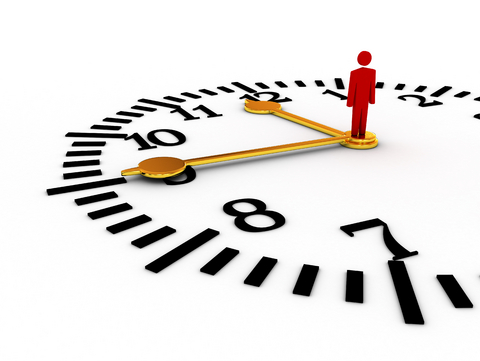 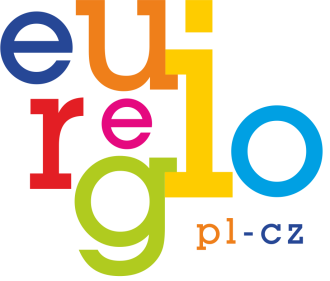 Finansowanie Projektu
Całkowita wartość projektu zgodnie z umową:
313 952,00 EUR
Dofinansowanie z EFRR (85%):
266 858,47 EUR
PIERWSZE WYNIKI REALIZACJI PROJEKTUDziałania w ramach projektu – łącznie 20!
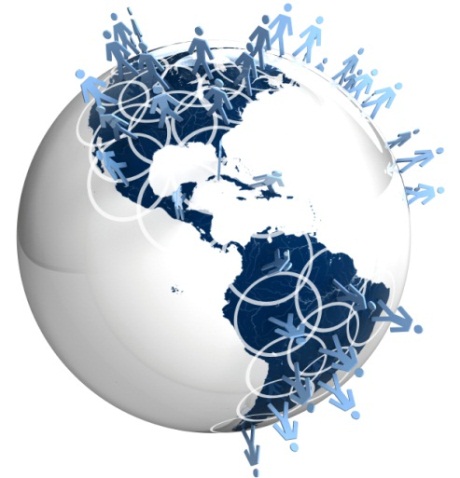 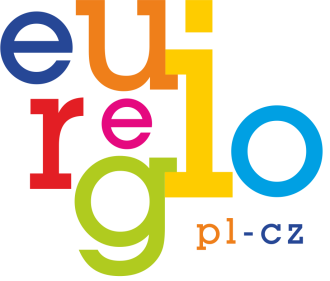 Działania w ramach projektu
Działania bloku 1 - Wzajemne poznawanie, rozwijanie współpracy między euroregionami na pograniczu PL-CZ

Działania zrealizowane
Działanie 1a –  20-22.06.2012r. Euroregion Beskidy
W ramach spotkania odbyła się Konferencja prezentująca przedsięwzięcia podejmowane w trzech częściach narodowych Euroregionu oraz przedstawione zostały konkretne efekty współpracy transgranicznej w ramach tematów:  "Transgraniczny ruch turystyczny ER Beskidy" oraz "Współpraca trójstronna w ER Beskidy". W ramach stady-tour wizytowano miejsca realizacji projektów transgranicznych promujących atrakcje turystyczne i tworzące warunki rozwoju ruchu turystycznego.
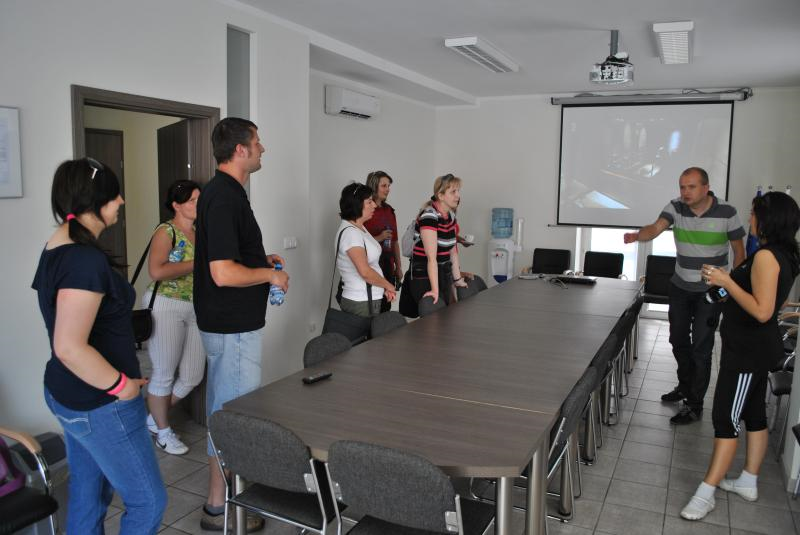 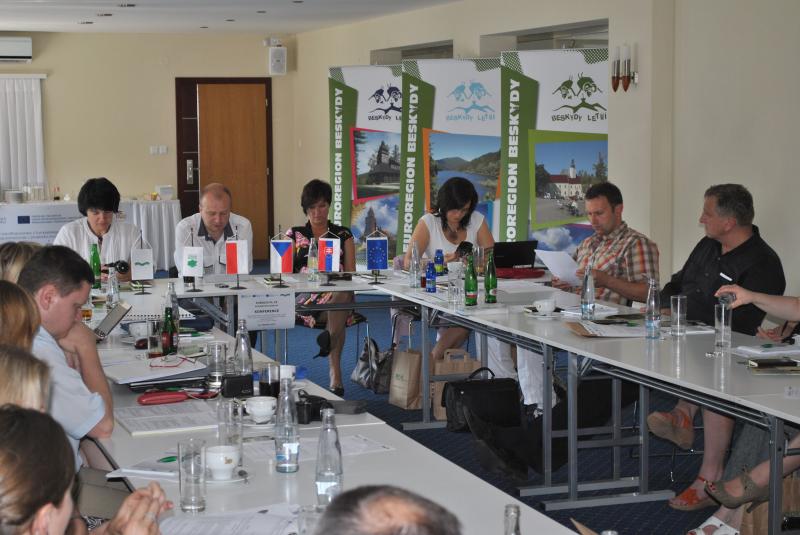 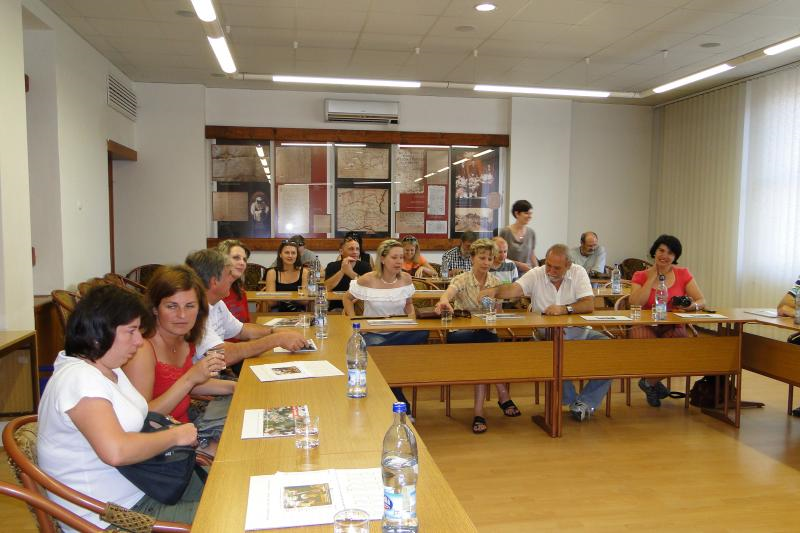 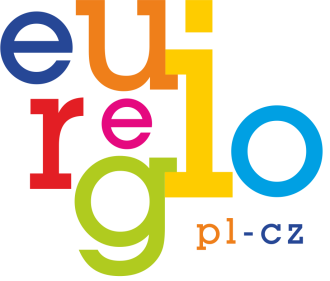 Działania w ramach projektu
Działania bloku 1 - Wzajemne poznawanie, rozwijanie współpracy między euroregionami na pograniczu PL-CZ

Działania zrealizowane
Działanie 1b – 3-5.10.2012r. Euroregion Pradziad 
Działanie obejmowało pobyt studyjny w Euroregionie Pradziad wraz z prezentacją roli euroregionu w rozwoju obszarów peryferyjnych i ruchu turystycznego, a także rolą euroregionu w rozwoju ruchu turystycznego. W ramach stady-tour zwiedzono polską miejscowość Głogówek, w której w ramach POWT RCz-RP 2007-2013 zrealizowano ciekawy projekt polegający na stworzeniu obserwatorium astronomicznego.
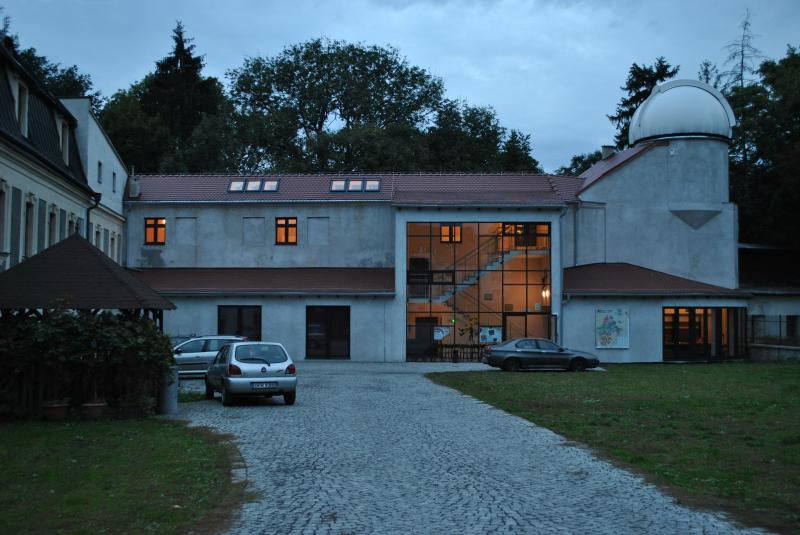 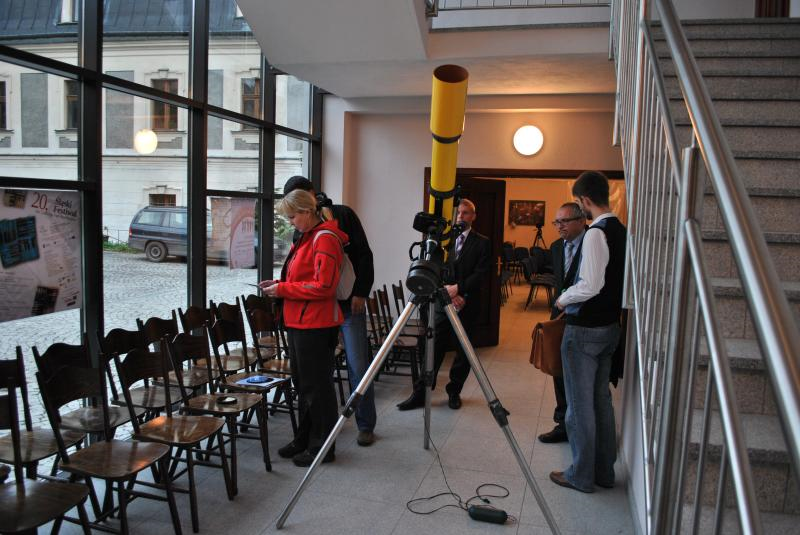 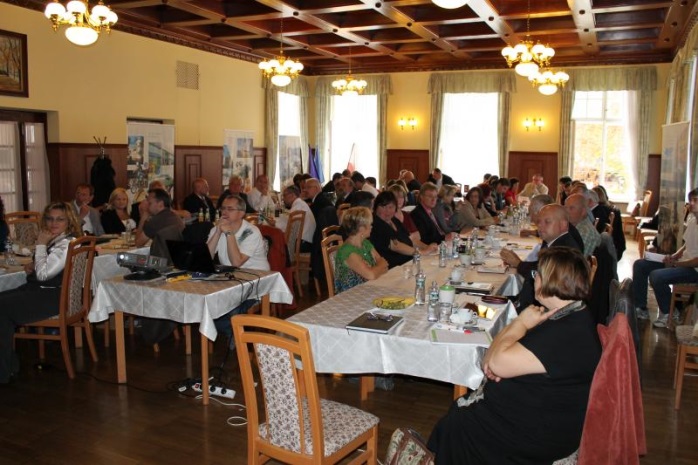 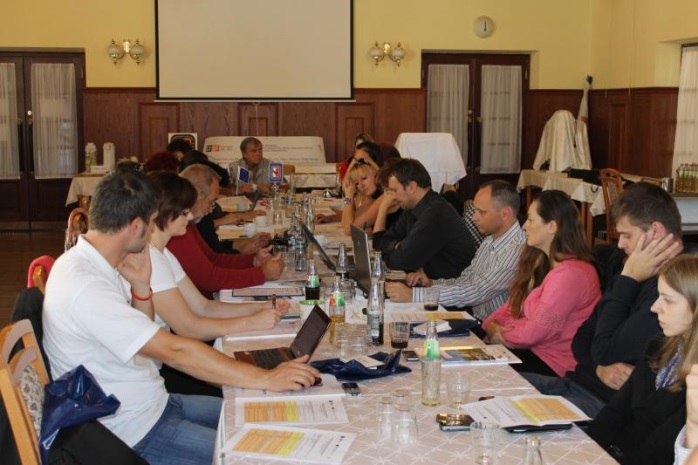 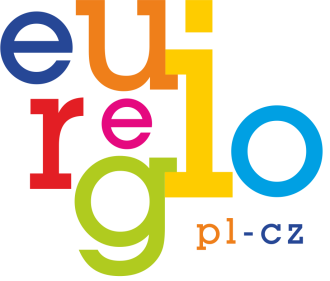 Działania w ramach projektu
Działania bloku 1 - Wzajemne poznawanie, rozwijanie współpracy między euroregionami na pograniczu PL-CZ
Działania zrealizowane
Działanie 1c – 22-24.05.2013r. Euroregion Śląsk Cieszyński
Pierwszego dnia uczestnicy zaznajomili się z realizacją programu „Ogrodu dwóch brzegów” w Cieszynie i Czeskim Cieszynie. Drugiego dnia ze specyfiką współpracy w Euroregionie Śląsk Cieszyński. Podczas panelu konferencyjnego w hotelu VITALITY w Wędryni przedstawione zostały między innymi przykłady transferu dobrych praktyk Euroregionu Śląsk Cieszyński – Těšínské Slezsko z innych europejskich pograniczy oraz współpraca w obszarze ruchu turystycznego. O roli i znaczeniu mniejszości polskiej na Zaolziu mówiono także w Bystrzycy, a na zakończenie wszyscy udali się na Trójstyk granic, by poznać i ten specyficzny dla Euroregionu Śląsk Cieszyński element współpracy.
Ostatniego, trzeciego dnia, uczestników zdarzenia gościł wójt Jasienicy, Przewodniczący Rady Euroregionu Janusz Pierzyna, który wraz z dyrekcją jasienickiego ośrodka kultury zaprezentował efekty polsko-czeskiej współpracy realizowanej w ramach partnerskiego programu JA-PE.
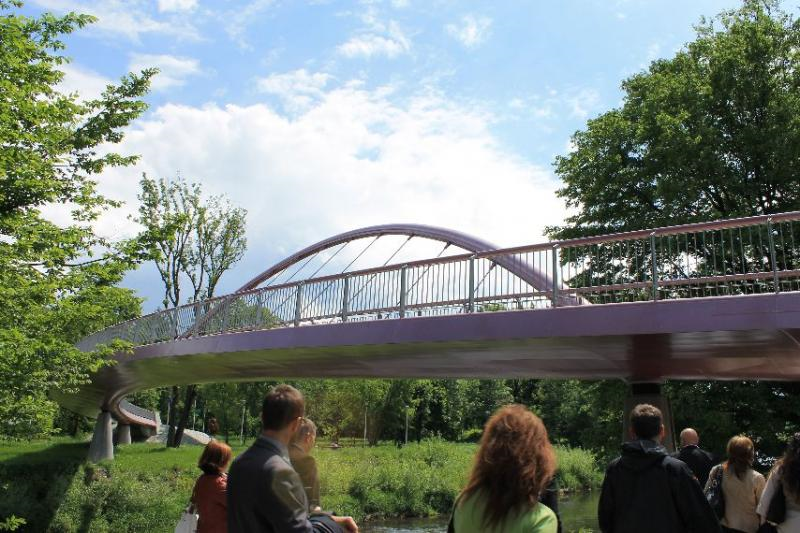 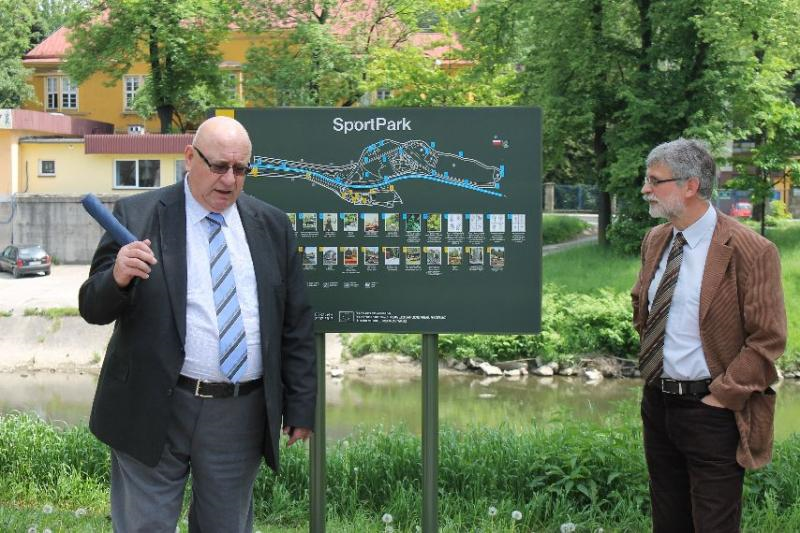 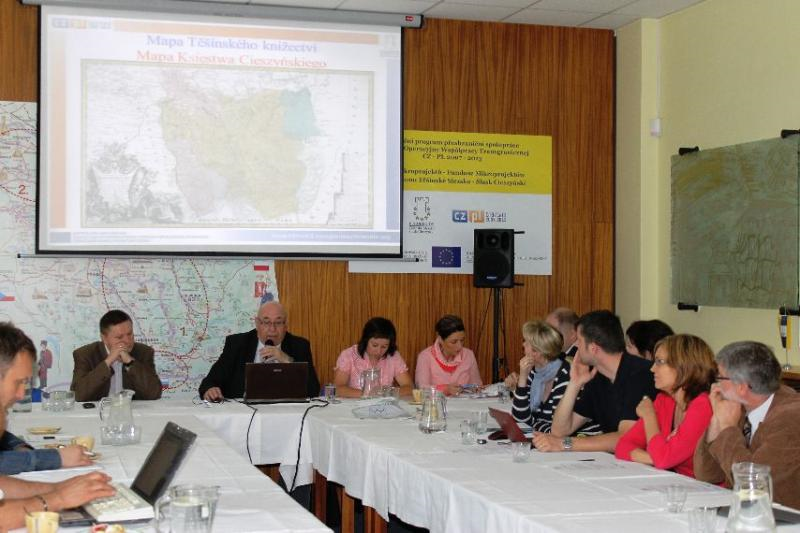 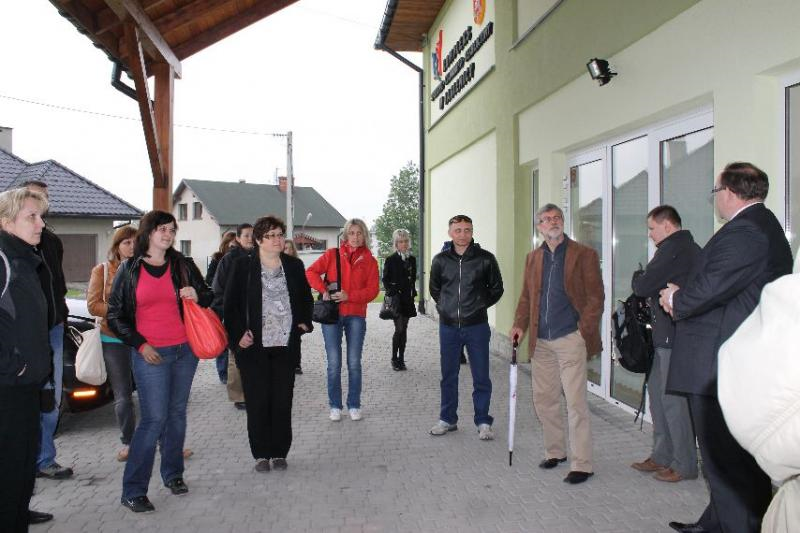 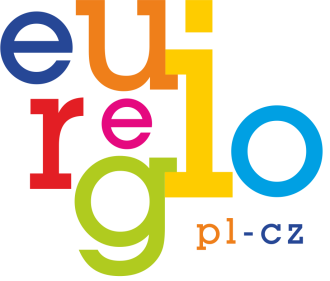 Działania w ramach projektu
Działania bloku 1 - Wzajemne poznawanie, rozwijanie współpracy między euroregionami na pograniczu PL-CZ
Działania zrealizowane
Działanie 1e – 2-4.10.2013r. Euroregion  Glacensis

Podczas spotkania omówiona została specyfika działalności Euroregionu Glacensis. Obecni byli także przedstawiciele Regional Development Agency, którzy omówili rolę agencji RDA we współpracy transgranicznej. Dzień drugi obejmował study tour po Euroregionie Glacensis, w ramach którego uczestnicy zwiedzili kompleks w Meziměstí rewitalizowany w ramach projektu pn. „Skladové, obchodní a volnočasové centrum Walzlovka – Meziměstí“ oraz Ośrodek Zdrowia i Sportu AQUA Land w Meziměstí, zbudowany w ramach projektu współpracy transgranicznej pn. „Rozwój infrastruktury turystycznej i rekreacyjnej w regionie przygranicznym Ziemi Broumovskiej i Mieroszowskiej – 1. Etap". Study tour zakończyła prezentacja transgranicznych projektów Kudowy Zdroju realizowanych z czeskimi partnerami. Ostatni dzień spotkania rozpoczęto od prezentacji dotyczącej Transgranicznego Banku Danych PL-CZ-D, którą przedstawił Pan Sławomir Banaszak – Kierownik oddziału Urzędu Statystycznego w Jeleniej Górze, poświęconej generowaniu danych dotyczących euroregionów na pograniczu polsko - czesko - niemieckim oraz charakterowi współpracy Urzędu Statystycznego z euroregionami dotyczącej charakteru generowanych danych.
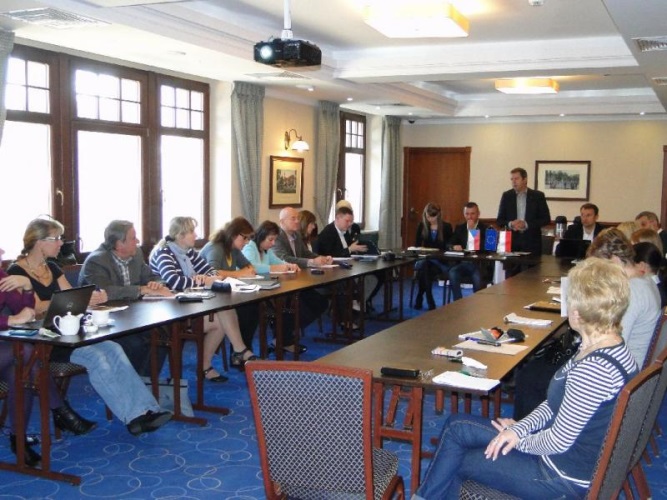 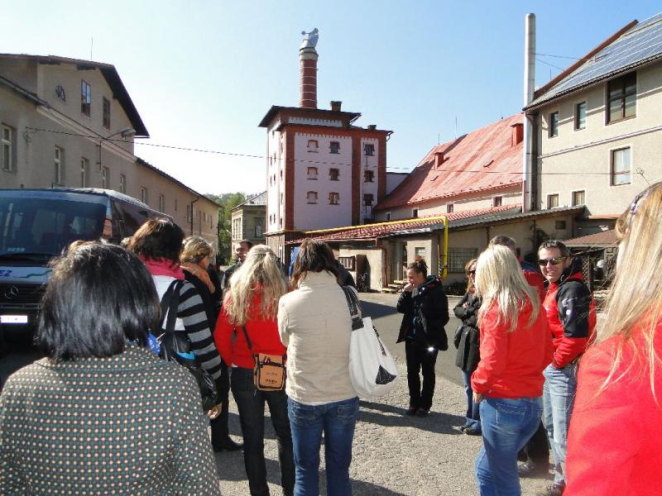 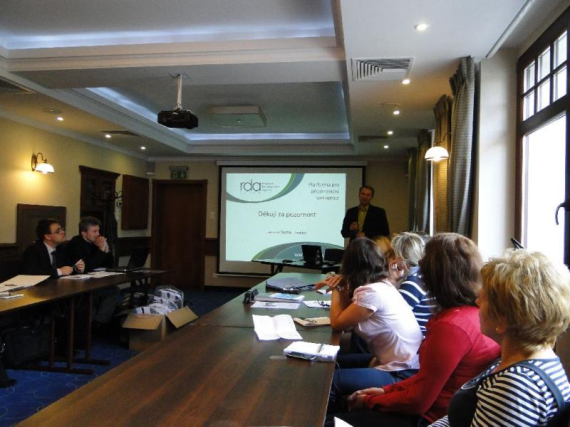 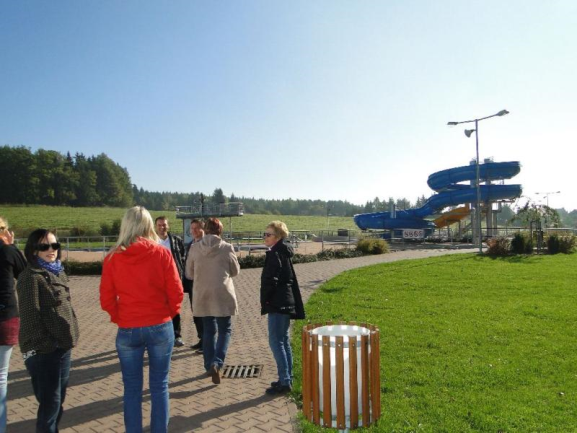 Działania w ramach projektu
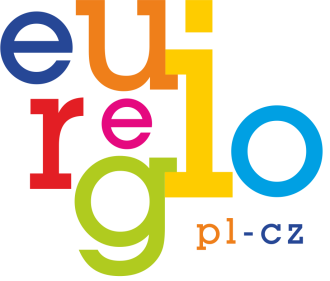 Działania bloku 2 - Zdobywanie doświadczeń za granicą

Działania zrealizowane
Działanie 2a – 7-9.11.2013r. Liège, Belgia
Udział w Konferencji i Walnym Zgromadzeniu Stowarzyszenia Europejskich Regionów Granicznych (SERG/AGEG)

Działanie 2b - 20-23.11.2013r. Dunkierka, Francja
Wizyta studyjna w EUWT - (GECT) West-Vlaanderen / Flandre-Dunkerque-Côte d’Opale (pogranicze francusko-belgijskie)
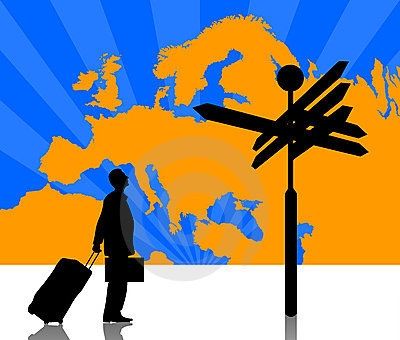 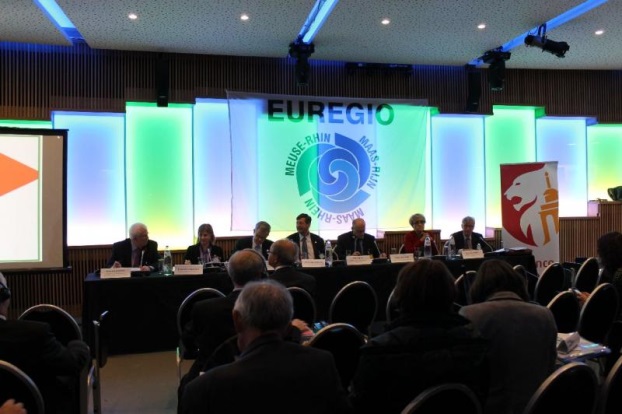 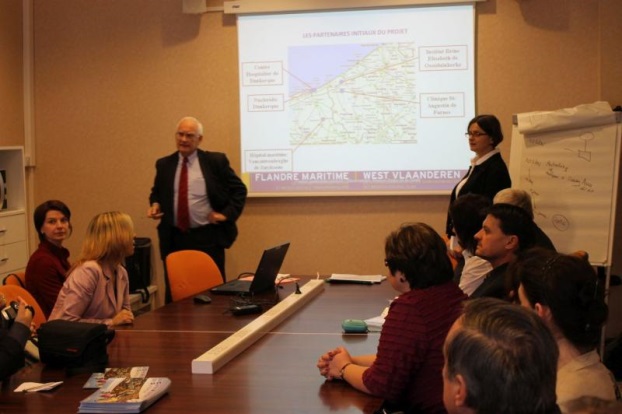 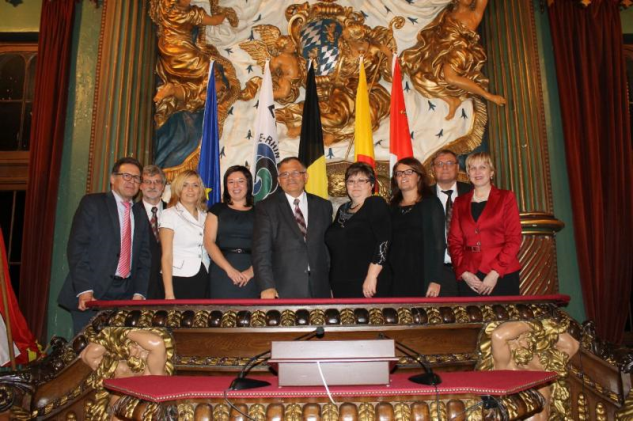 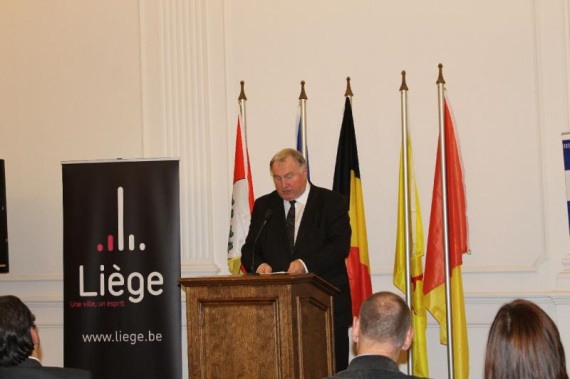 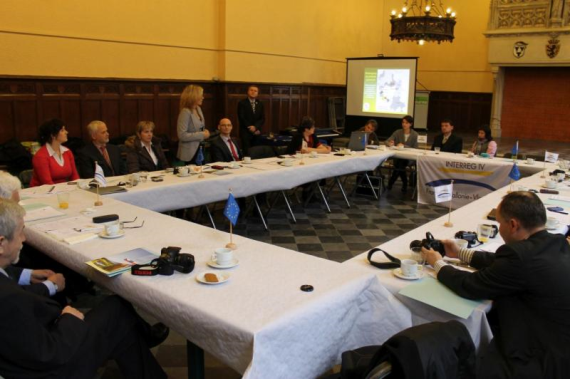 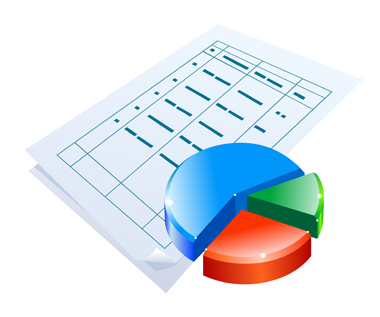 Działania w ramach projektu
Działania bloku 3 - Analiza systemowych problemów
 współpracy transgranicznej na czesko-polskiej granicy
W ramach tego działania zostanie opracowana Analiza definiująca problemy w zakresie rozwoju współpracy transgranicznej w różnych dziedzinach, np. transportu, środowiska, ustawodawstwa, unijnych transgranicznych programów  pomocowych, w tym FMP, EUWT, itp. oraz późniejsza prezentacja tego dokumentu na forum w celu zainicjowania zmian aktów prawnych i ustaw, jak również do wykorzystania przy przygotowywaniu nowych projektów.
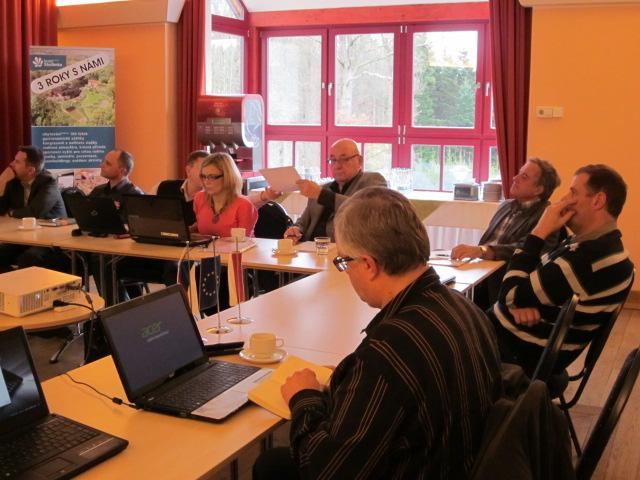 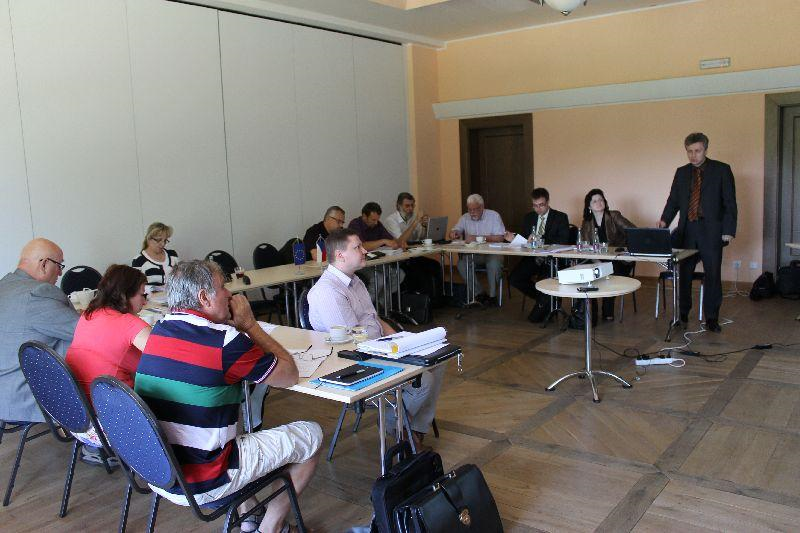 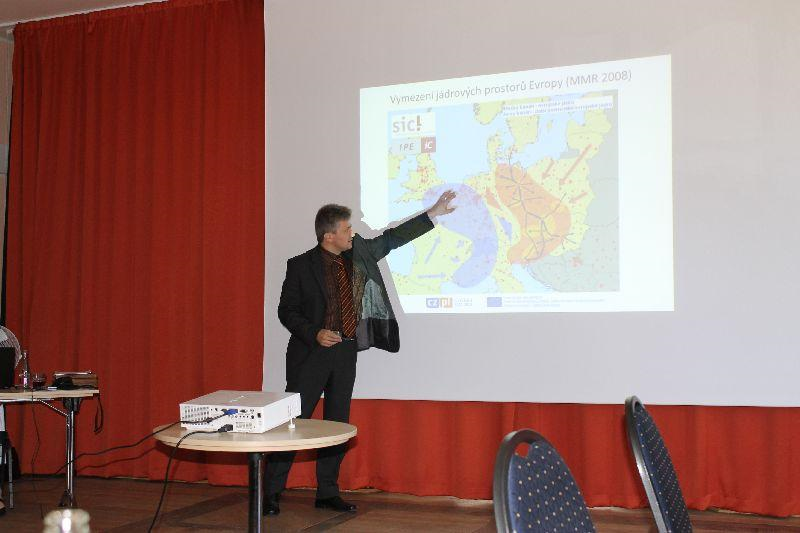 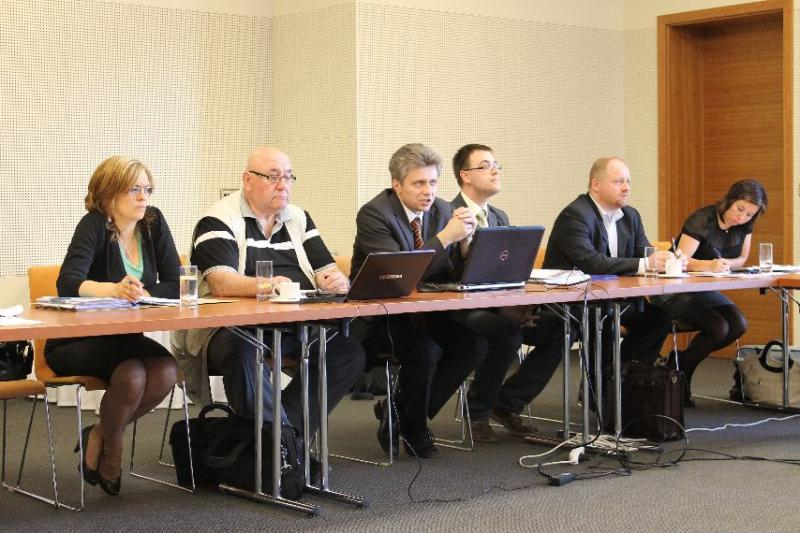 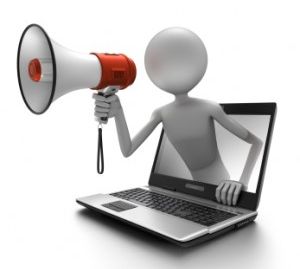 Działania bloku 4 - Działania zrealizowane/w realizacji
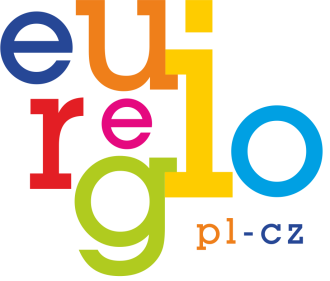 Działania w ramach projektu
Działania bloku 4 - Promocja, działania informacyjne oraz podnoszenie świadomości nt. współpracy transgranicznej

Działania promocyjno-informacyjne realizowane w ramach tego bloku mają na celu szeroką promocję wieloletniej współpracy pomiędzy euroregionami na pograniczu polsko-czeskim.
Działanie 4A - Konferencja rozpoczynająca – Ostrawa, 29.11.2012r.
"Możliwości i ograniczenia czesko-polskiej współpracy transgranicznej"
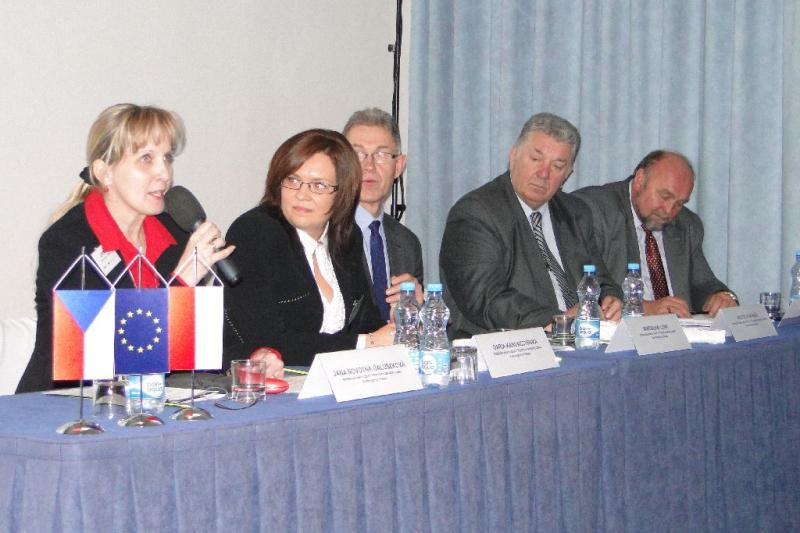 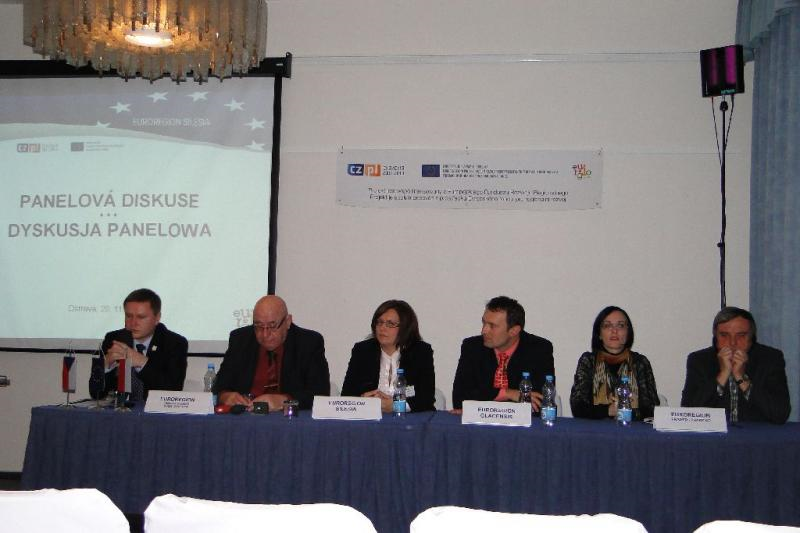 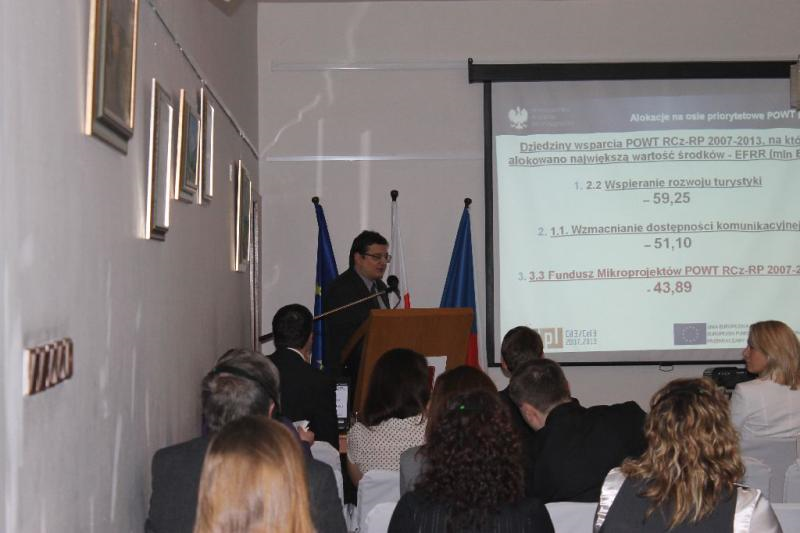 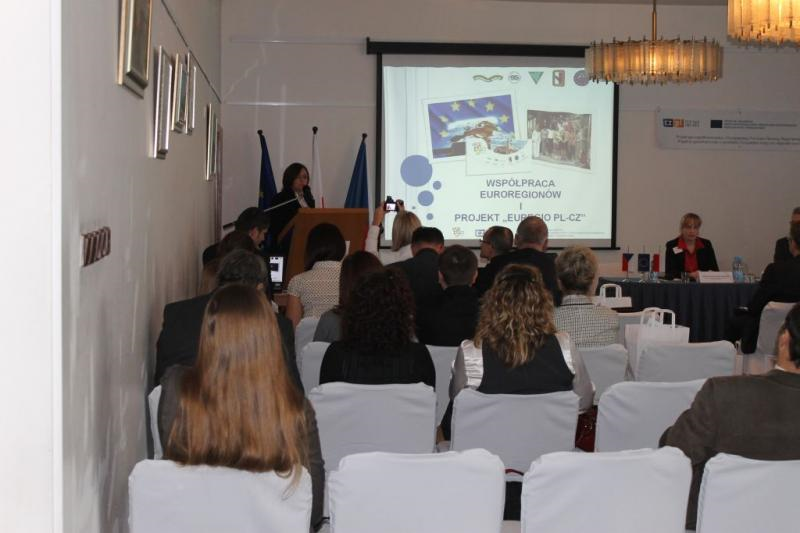 Działania w ramach projektu
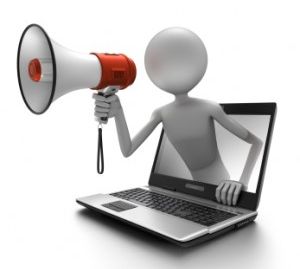 Działania bloku 4 - Promocja, działania informacyjne oraz 
podnoszenie świadomości nt. współpracy transgranicznej

Działanie 4B - Strona WWW – www.euroregions.org


Działanie 4C  - Wydanie map 






Działanie 4I - Wykonanie 
prezentacji promującej 
euroregiony PL-CZ 
na konferencji SERG
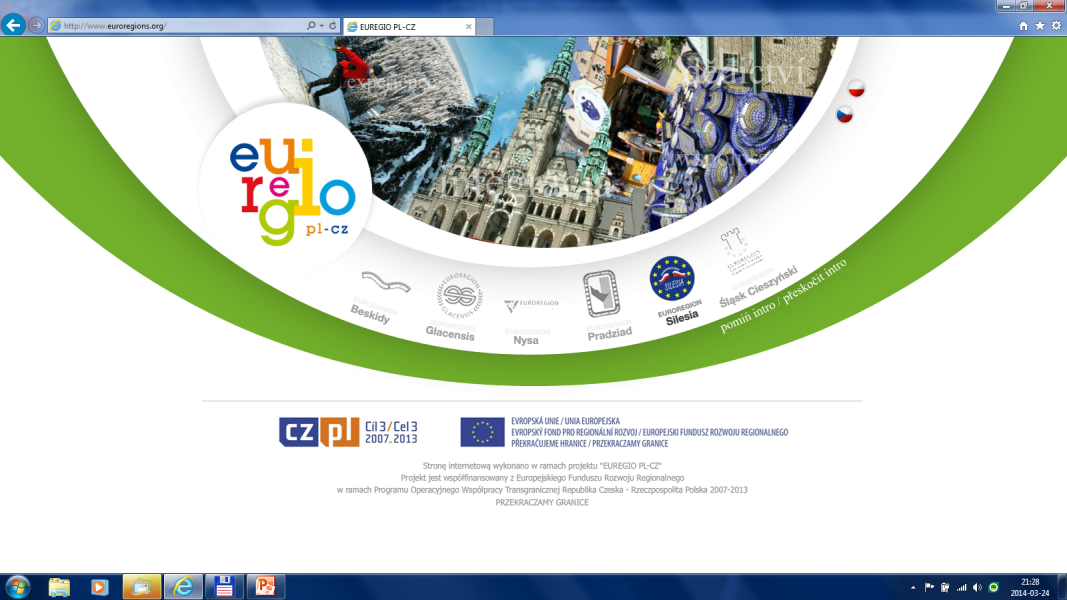 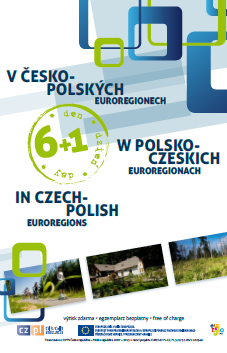 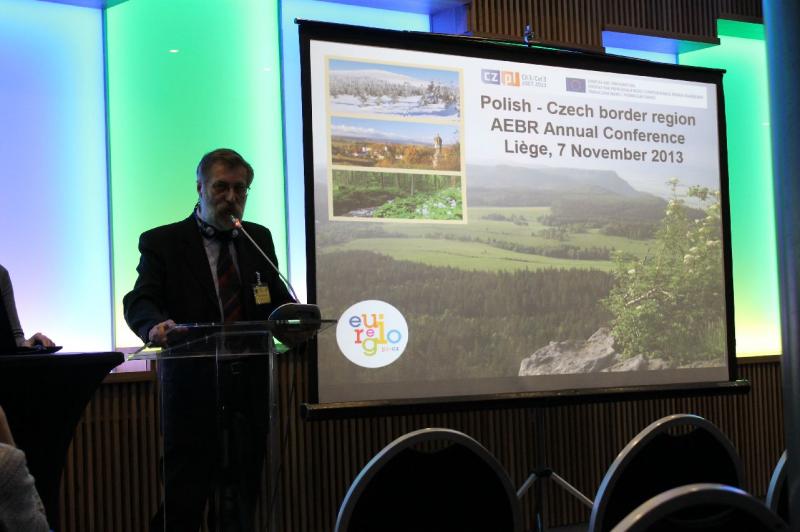 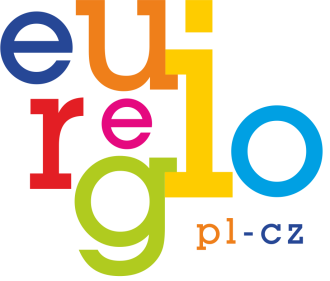 „To co słyszę, zapominam; to co widzę, pamiętam; to co robię, rozumiem” - Konfucjusz, 451 p.n.e.
Projekt „EUREGIO PL-CZ” 
jest współfinansowany z Europejskiego Funduszu Rozwoju Regionalnego  
w ramach  Programu Operacyjnego Współpracy Transgranicznej 
Republika Czeska - Rzeczpospolita Polska 2007-2013
PRZEKRACZAMY GRANICE
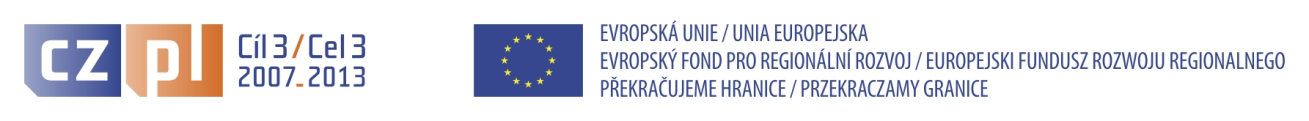 DZIĘKUJĘ ZA UWAGĘ

Daria Kardaczyńska
Dyrektor Sekretariatu 

Stowarzyszenie Gmin Dorzecza Górnej Odry  strona polska Euroregionu Silesia 
 Partner Wiadący Projektu

e-mail: d.kardaczynska@euroregion-silesia.pl  
www.euroregion-silesia.pl
www.euroregions.org
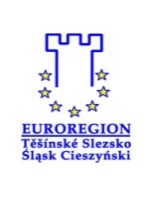 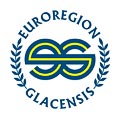 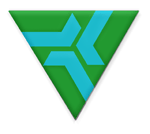 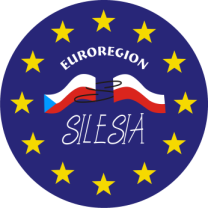 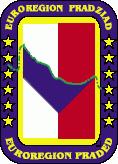 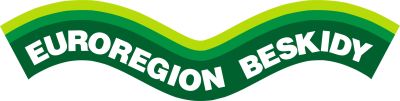 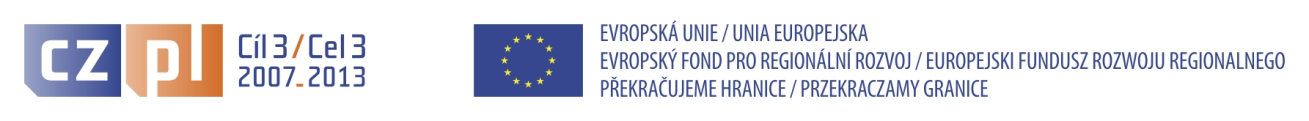